2024 Employee Engagement Survey
Commission Meeting- July 25, 2024
Second Annual Engagement Survey
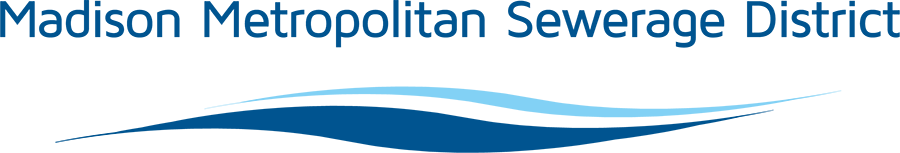 [Speaker Notes: Talk about how this is the second year. We’ve completed the cycle once and are now back around, able to have comparison data.]
Gallup’s Q12
Data-backed
Widely-used
Actionable
Conducted online
Completely Confidential
[Speaker Notes: For Commissioners.]
Gallup definitions
Engaged
Not engaged
Actively disengaged
Highly involved in and enthusiastic about work and workplace.  
Psychological "owners“ who drive performance and innovation
Psychologically unattached to work and workplace
Putting time—but not energy or passion—into their work
Unhappy and potentially resentful that needs are not being met
Employee Engagement Index
District vs. National Engagement Index
District Engagement
National Statistics (as of April 2024)
Engagement Index Ratio
District Engagement Index
National Engagement Index
5.71:1
1.8:1
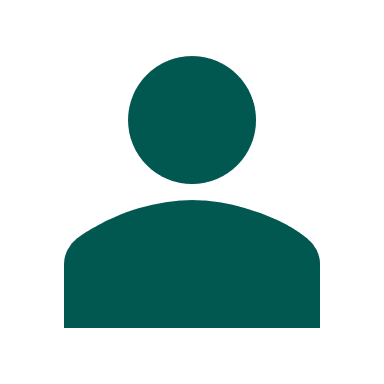 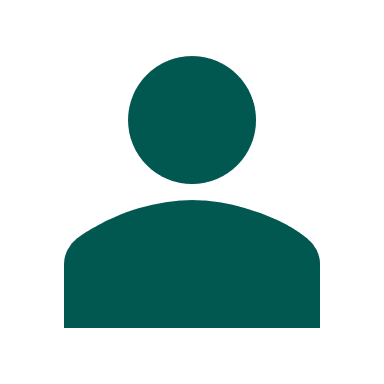 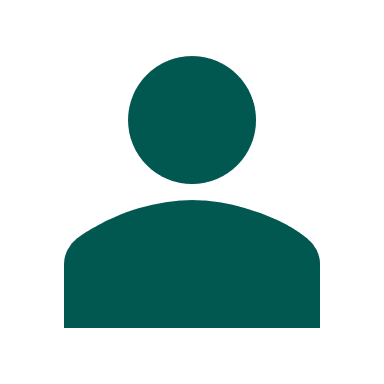 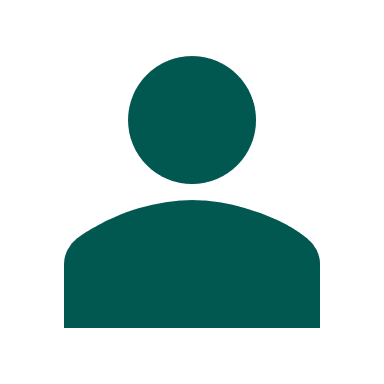 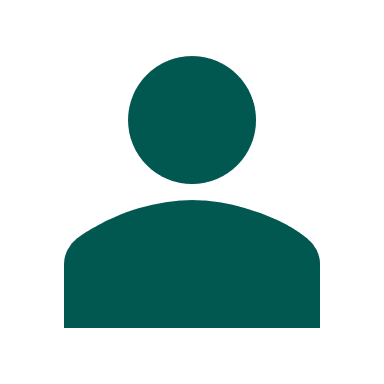 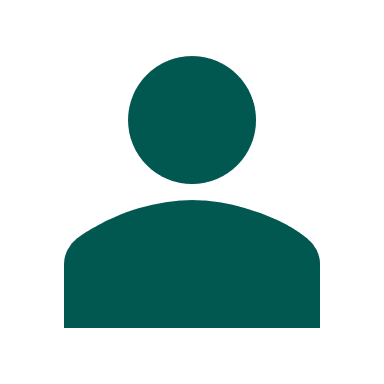 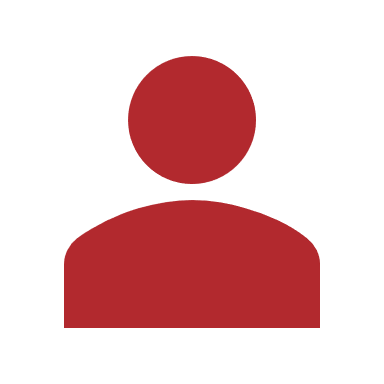 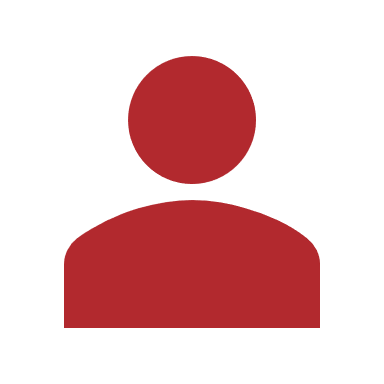 :
:
5.71 engaged employees for every actively disengaged employee.
1.8 engaged employees for every actively disengaged employee.
Overall Snapshot
ENGAGEMENT MEAN
MEAN PERCENTILE RANK
3.92
30
Database: Industry - Utilities
TRENDED MEAN
RESPONDENTS
Change From Last Mean: +.13
107 / 86% response rate
3.79 | 3.92
[Speaker Notes: Mention change in comparison database. Last year it was Utilities- First administration.]
Two Highest Q12 Items (weighted)
Mean Percentile Rank - Industry - Utilities
Change from 2023
Current Mean
Questions
Q08: The mission or purpose of my company makes me feel my job is important.
4.28
+.13
53
Q09: My coworkers are committed to doing quality work.
4.24
+.24
40
[Speaker Notes: Mention Gallup’s determination of “high”/ “Low” involves more than just taking highest/lowest mean.]
Two Lowest Q12 Items (weighted)
Mean Percentile Rank - Industry - Utilities
Questions
Change
Current Mean
Q01: I know what is expected of me at work.
4.04
-.09
20
Q03: At work, I have the opportunity to do what I do best every day.
3.75
-.06
22
Notable Changes- Q12 questions
Notable Changes- Additional Questions
Work group minimum/ maximum scores
Percent engaged, by gender
Changes from 2023, gender comparison
Changes from 2023; race/ethnicity comparison
Key Takeaways
Our percentage of engaged employees far surpasses national averages
Overall trend is slightly positive compared to last year
There are some variations in engagement trends when comparing work and demographic groups
There are opportunities to improve engagement at both the team and organizational level
Next steps
Team conversations and action planning July-September
Team Action Plans submitted by September 30
District leadership will also undertake its own state of the team and state of the District work
Questions?